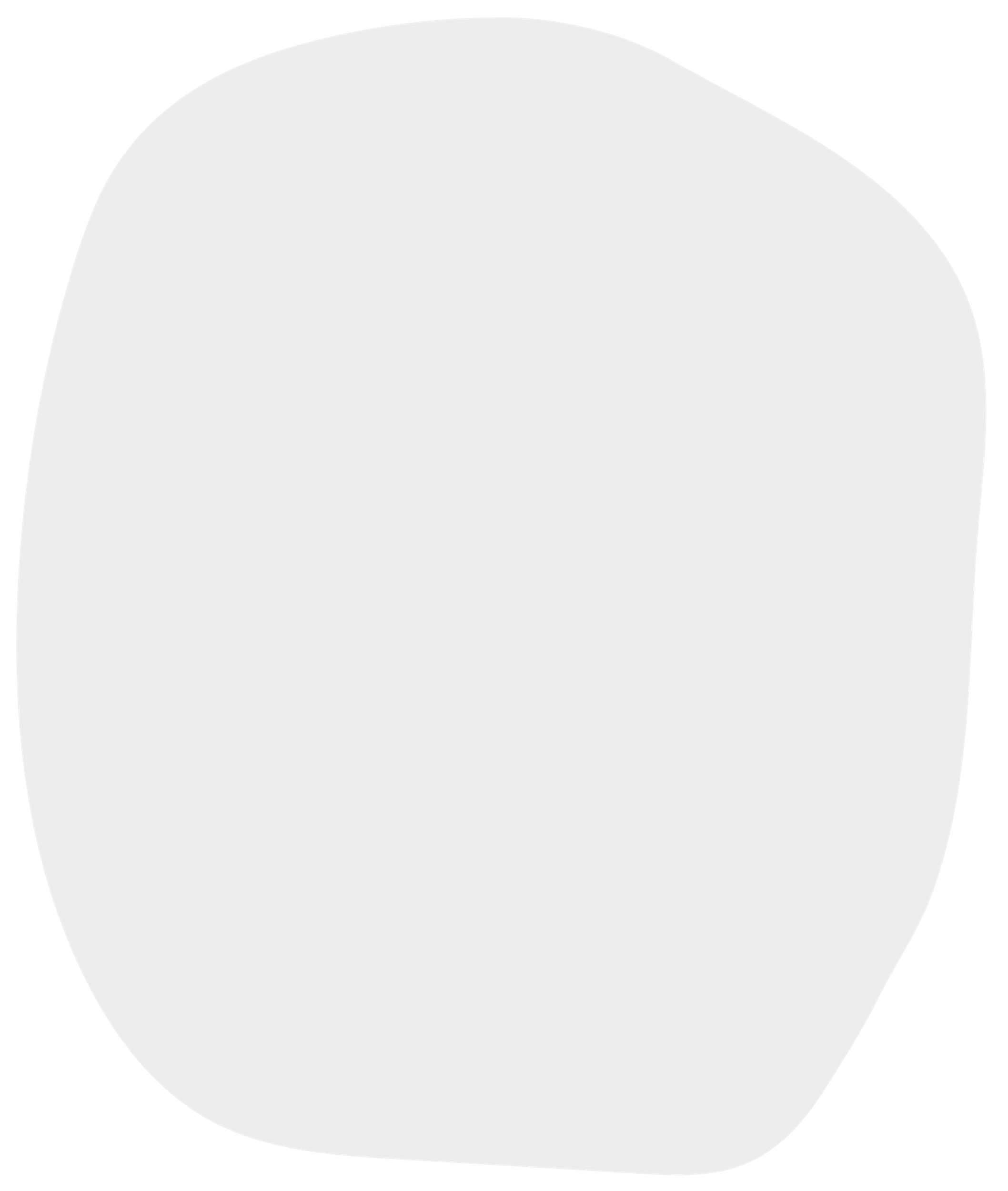 نشاط إثرائي
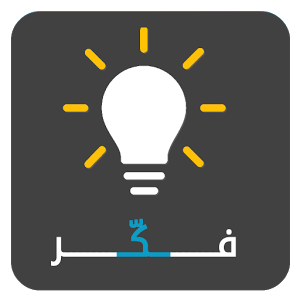 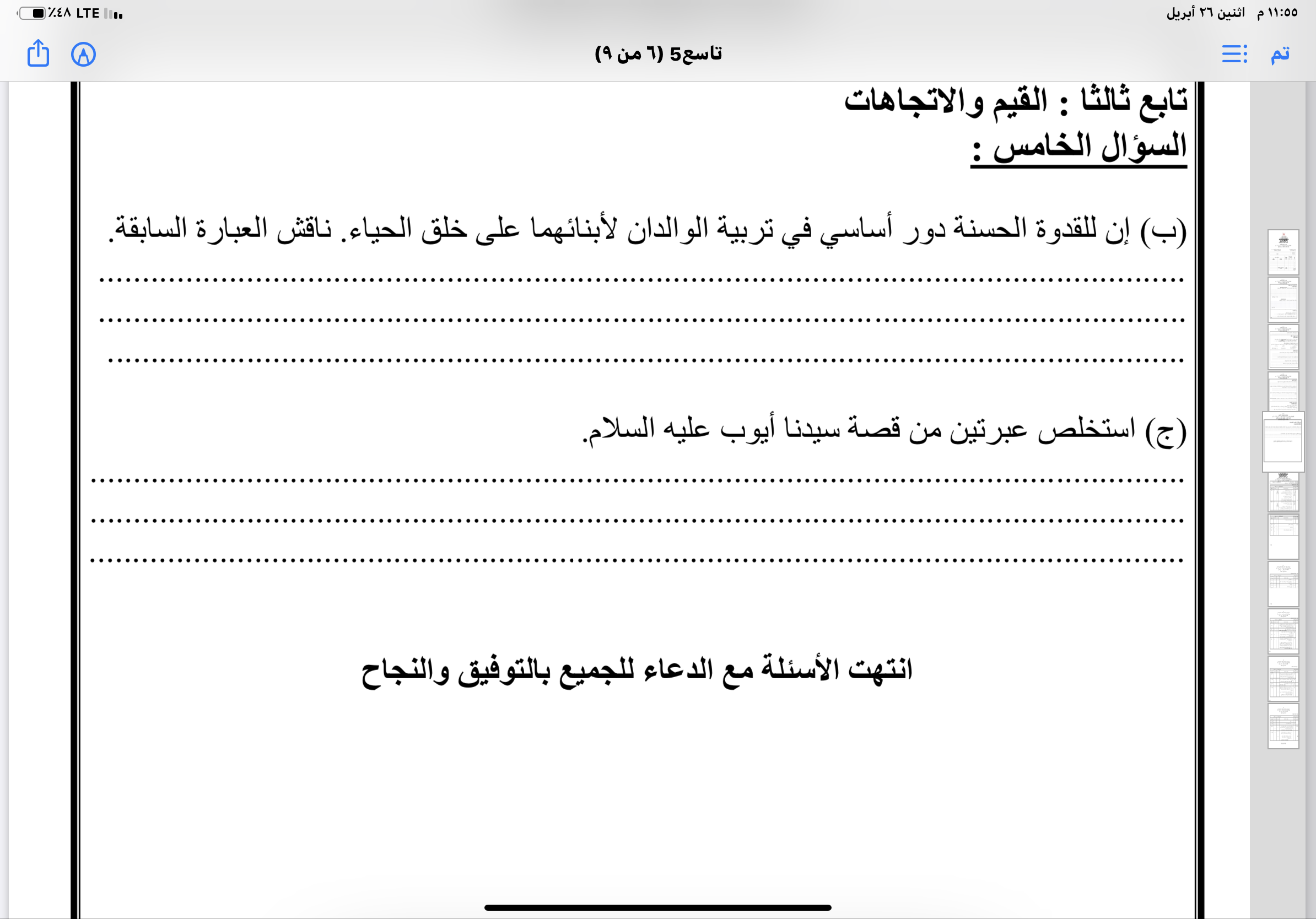 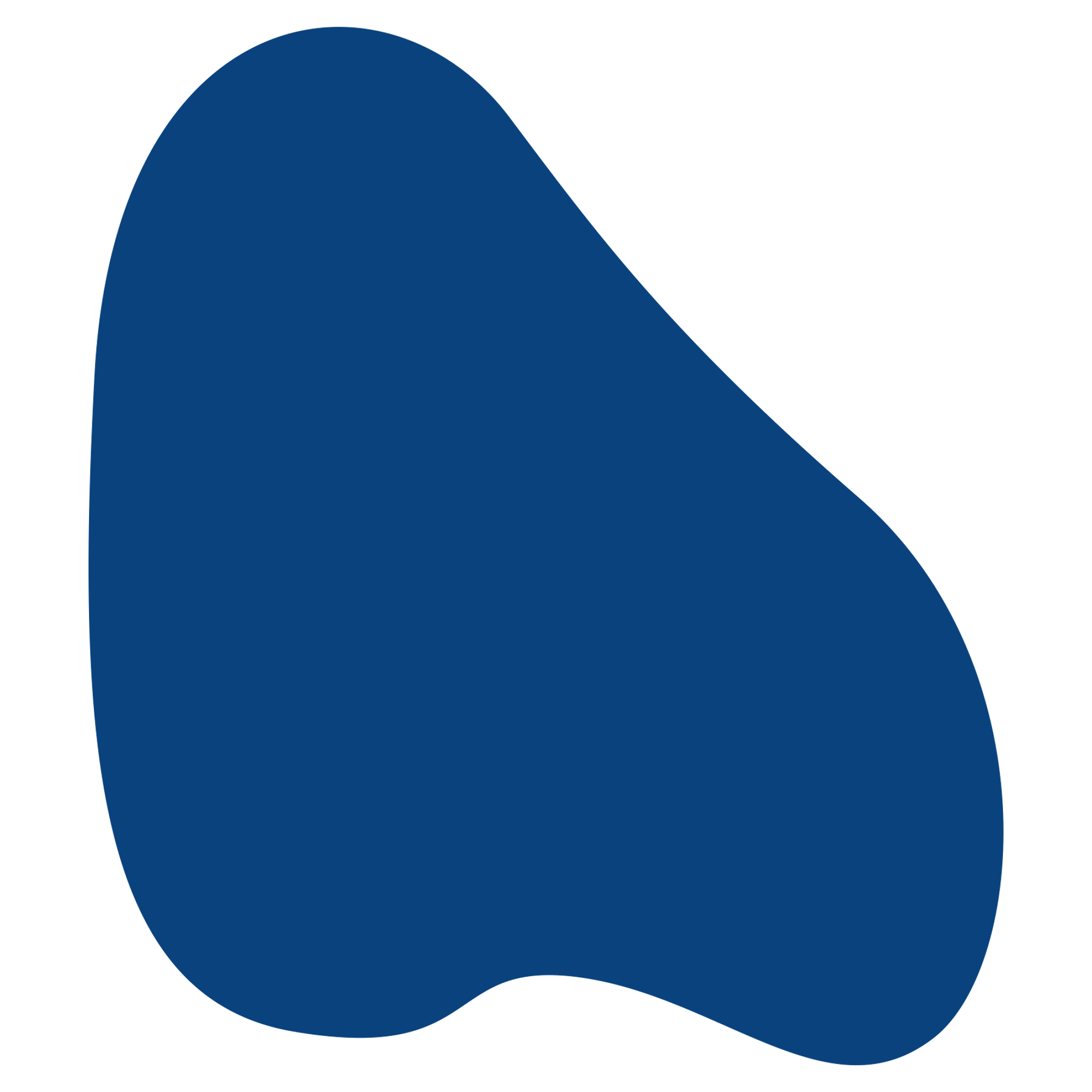 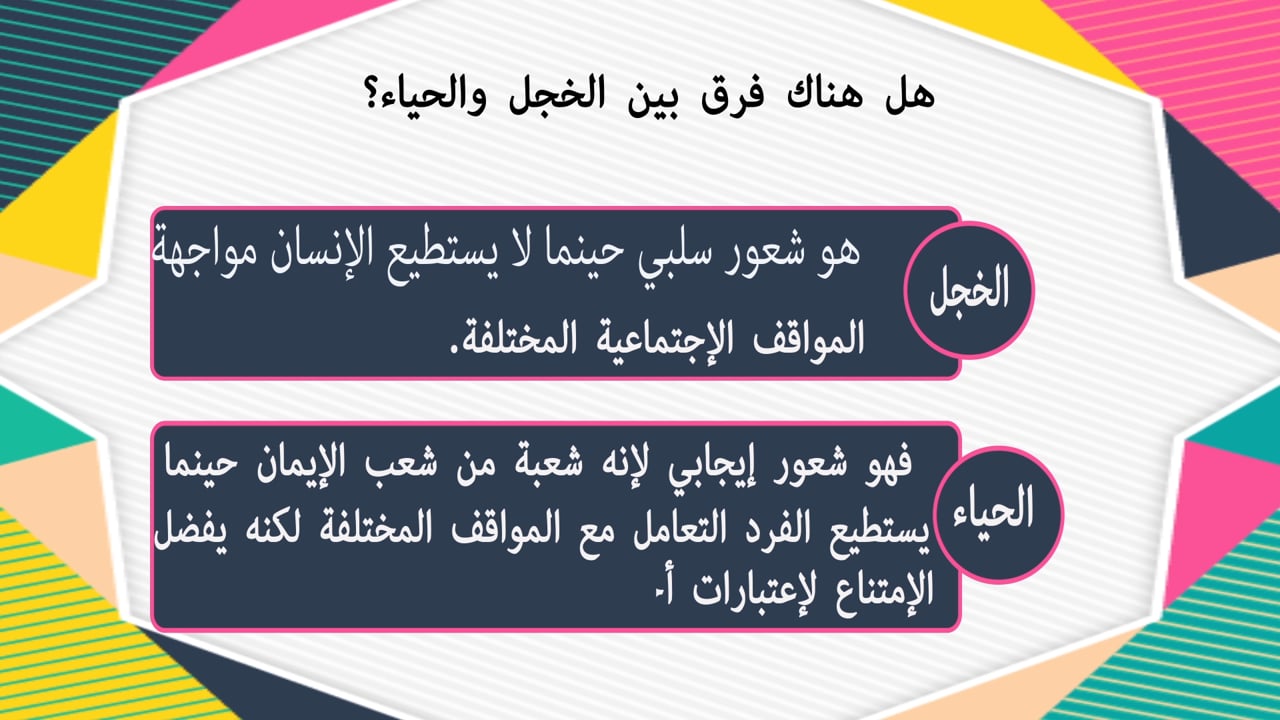 نشاط ختامي
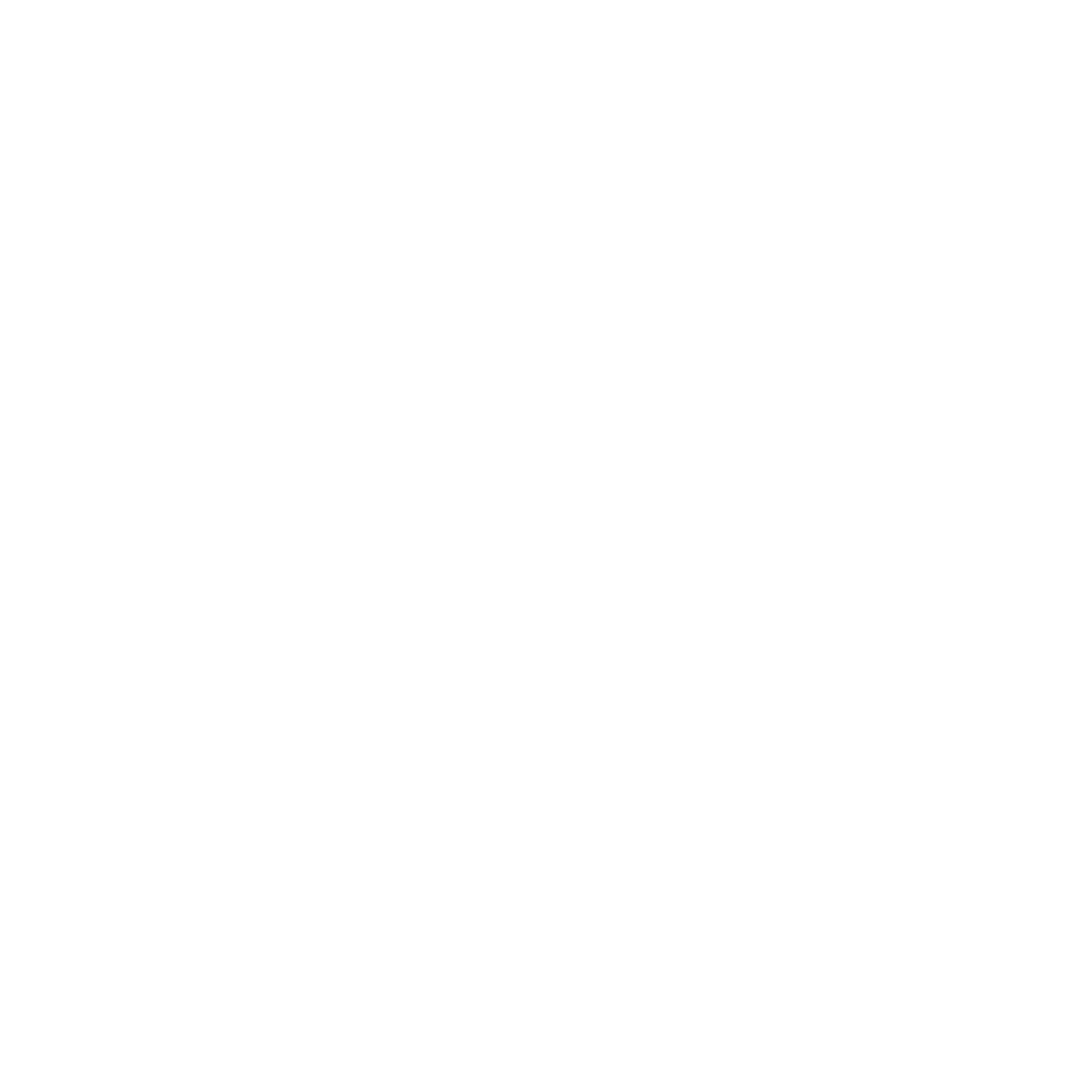 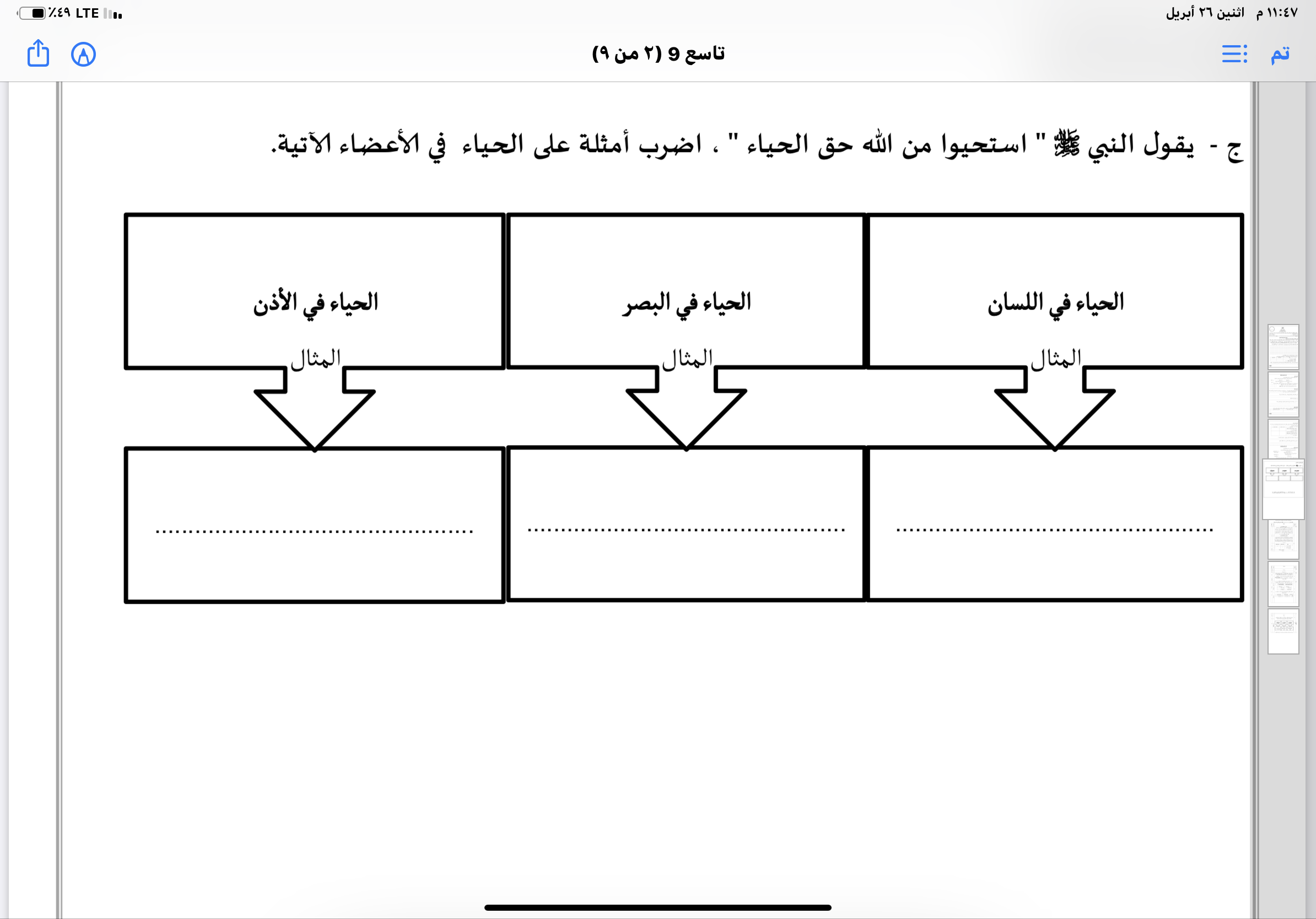